Year 3
Autumn 2023

Awesome Anglo-Saxons
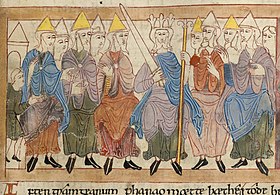